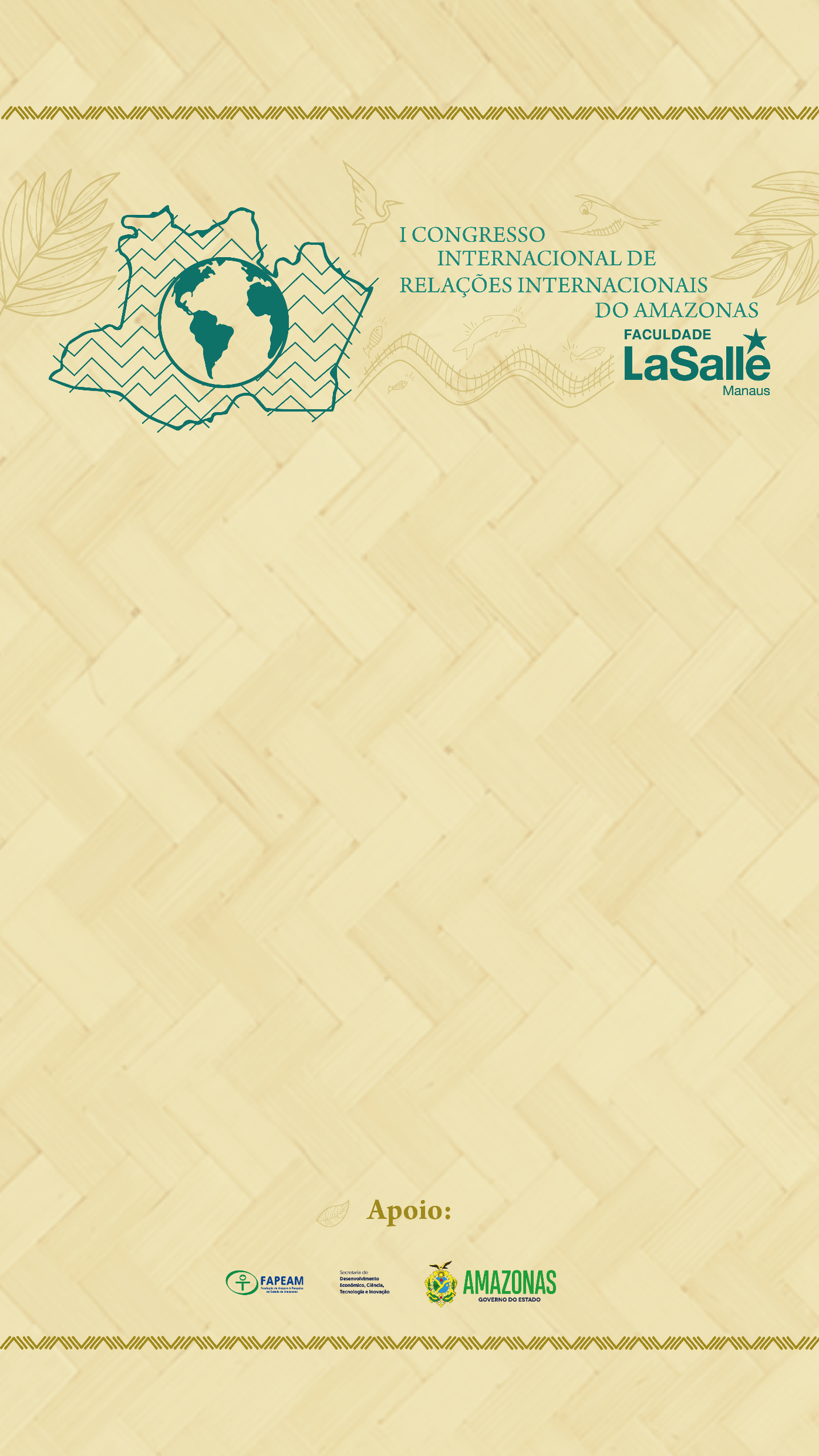 Título
Nome dos autores e filiação institucional
Introdução
Resultados
Metodologia
Referências